RR/MI status
Rob Ainsworth
9am ops meeting
11 Feb 2022
NuMI
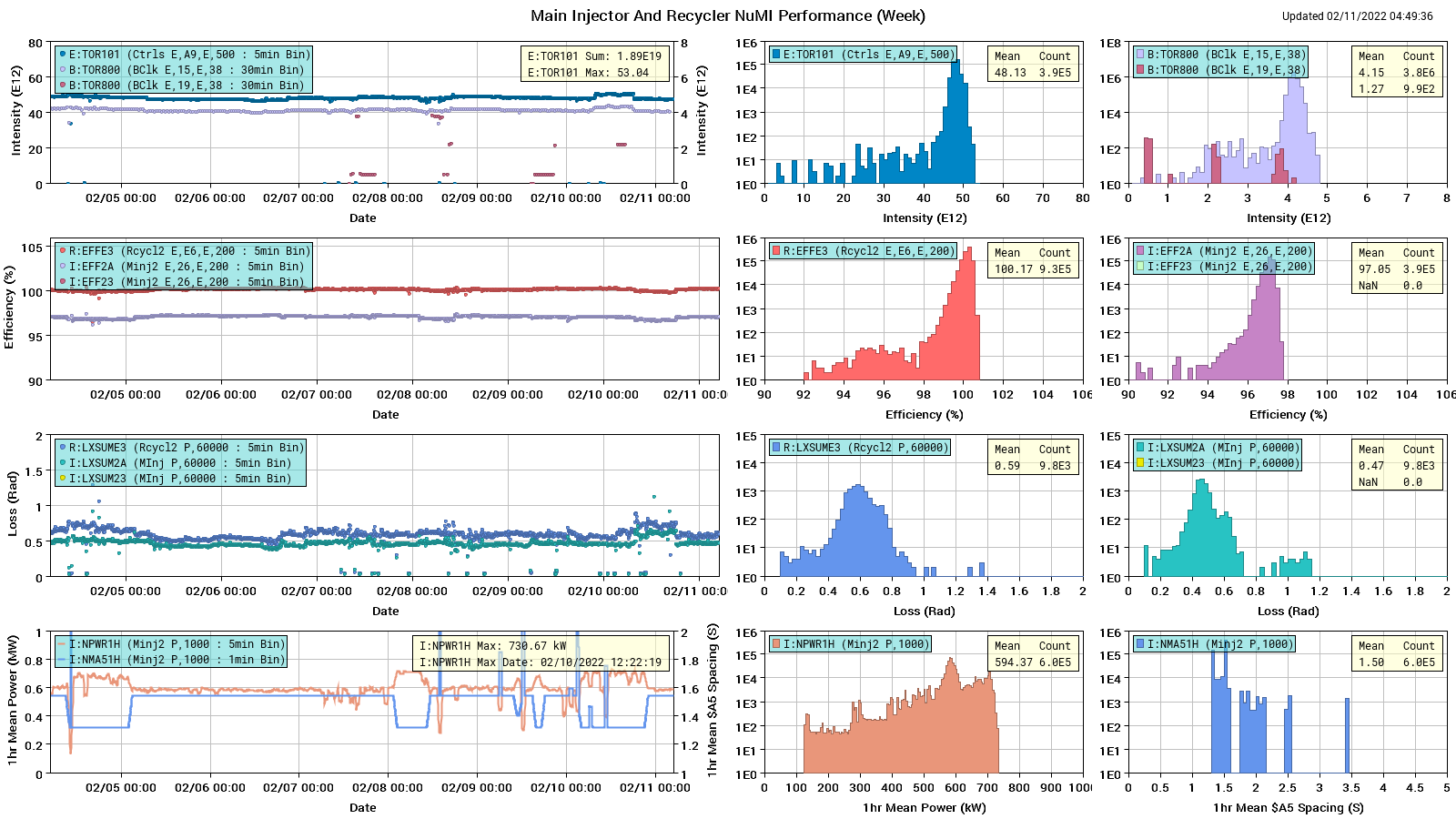 Muon
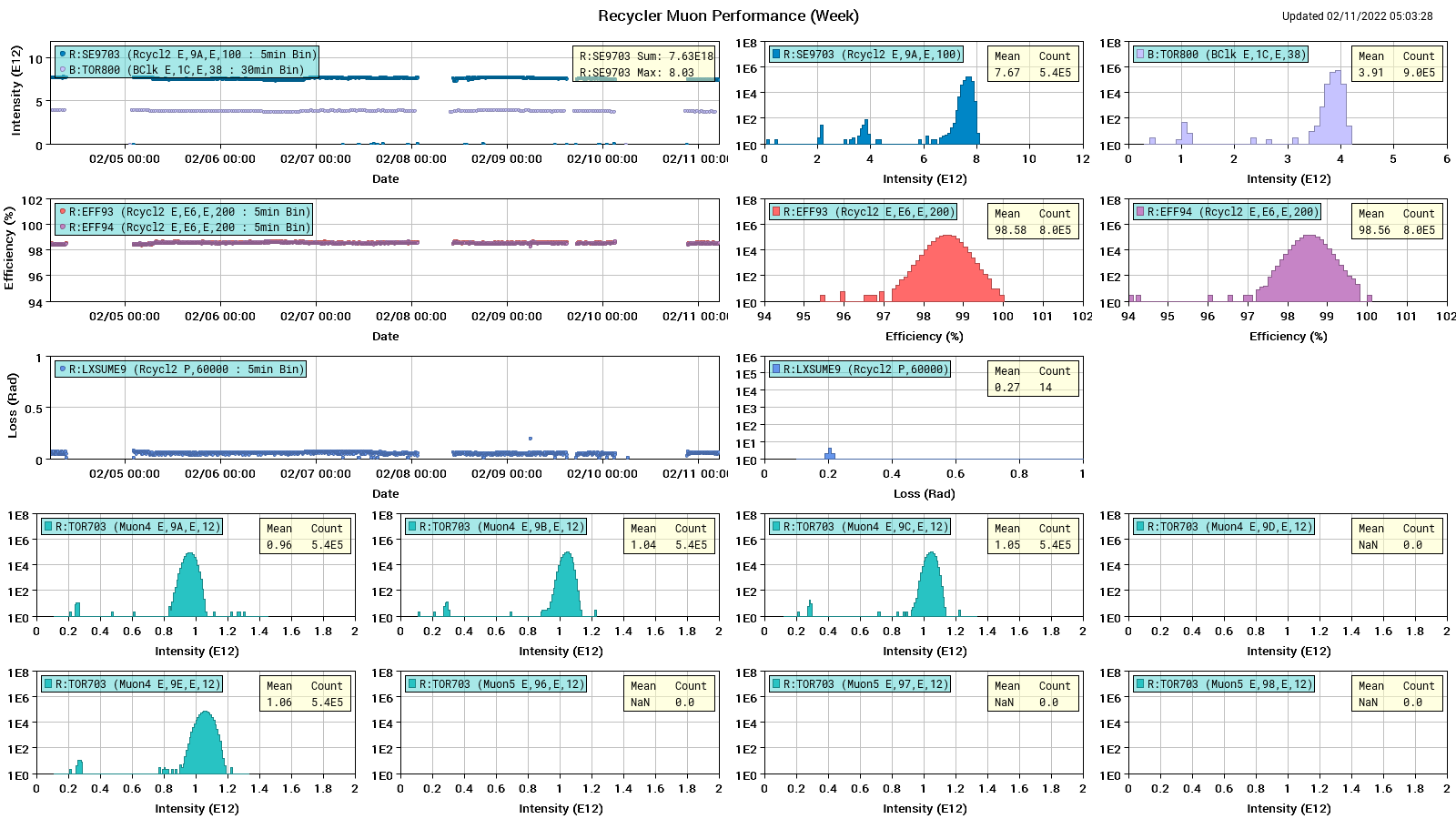 SY
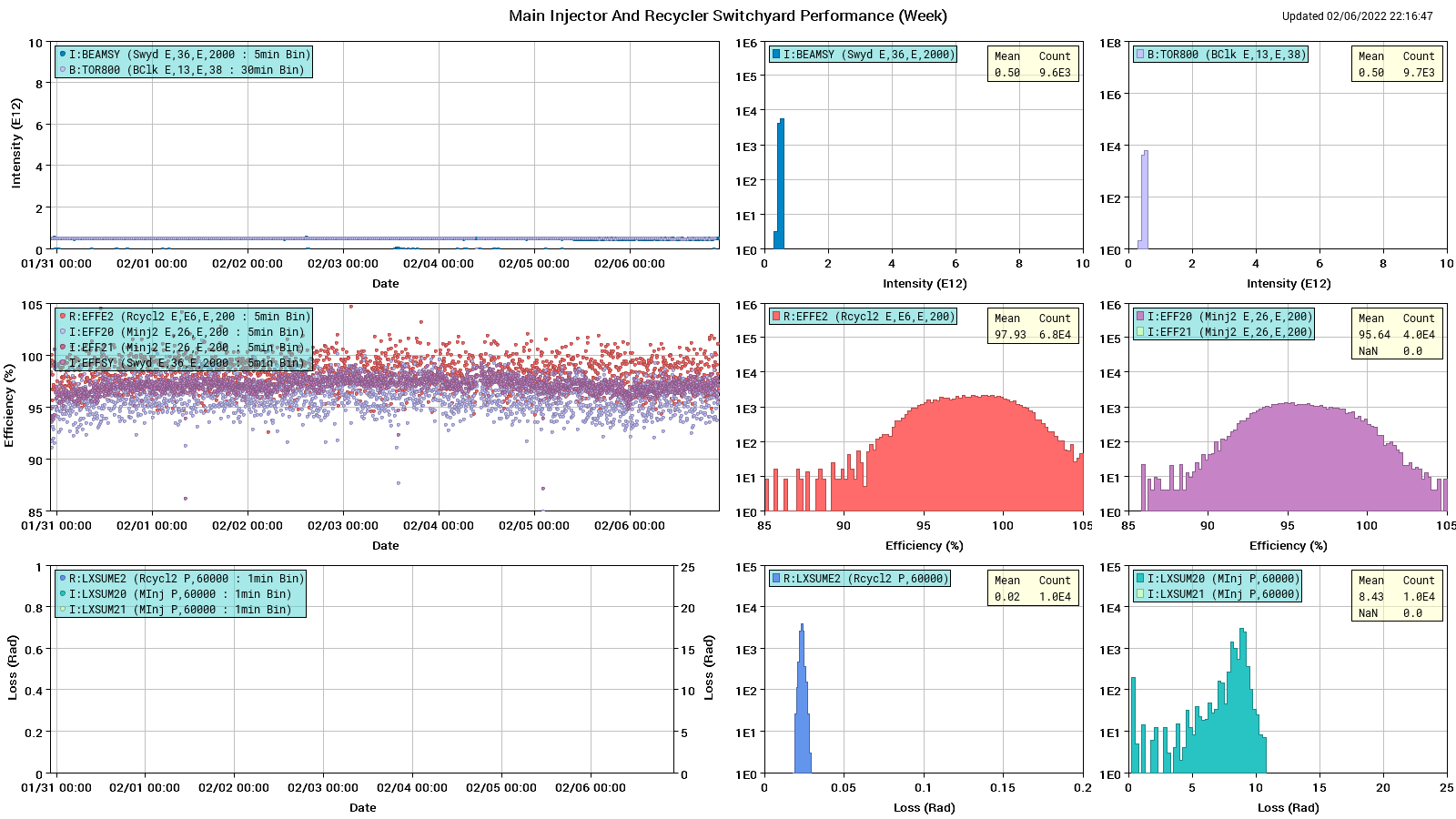 RR Downtime
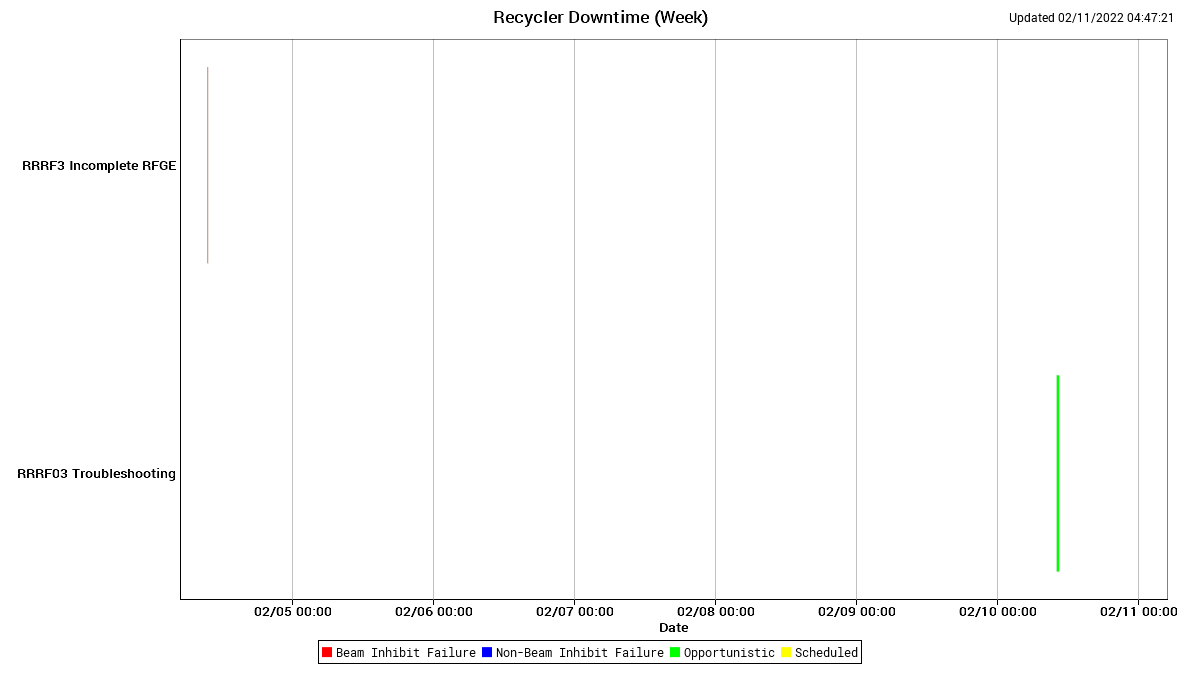 MI downtime
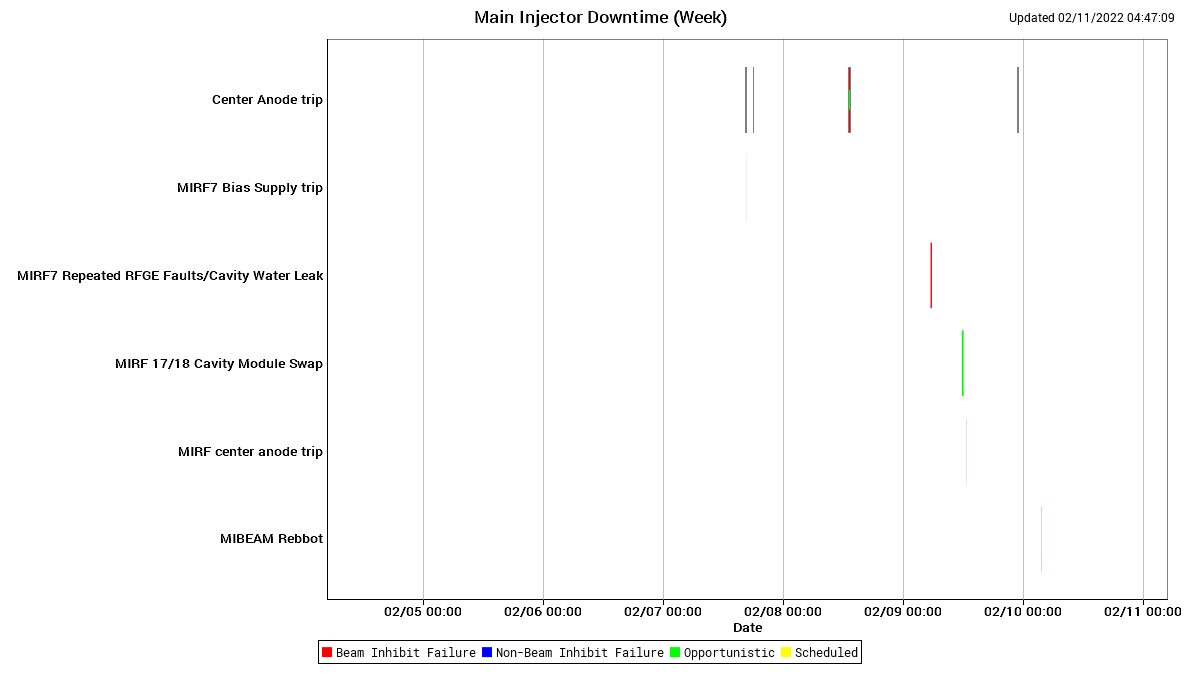 Summary + Next week
$2D studies going on now
Loss of two $2A
Expected to last until end of day shift

Issues
Down an RF station (MIRF7), possibly a water leak
MI60 magnet system has a leak
MI30 BLM was not pulling the permit 
Traced a McClure box set to TCLK instead of MDAT
QXR readback issue

Next week
Study requests - $E0 under the $20 most days